دورة
 المتحكمات المنطقية القابلة بالبرمجة
(Programmable  Logic  controller)
م.د. عمار ابراهيم مجيد
مقدمة عن الــ PLC وتعريفه وملخص عمله
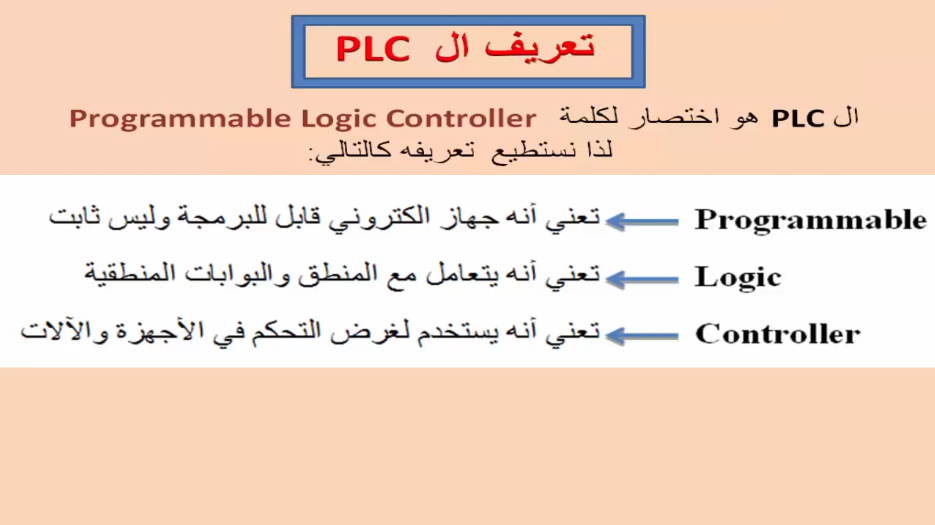 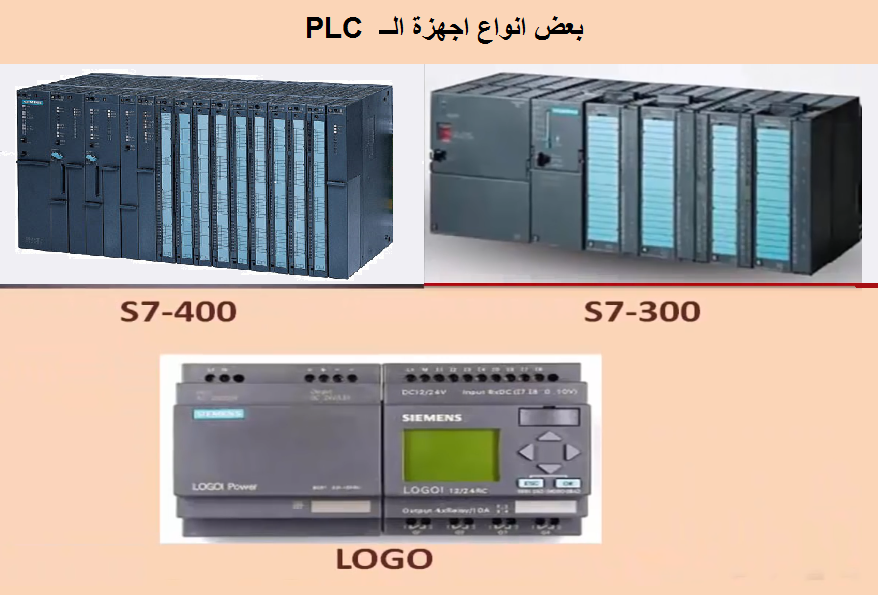 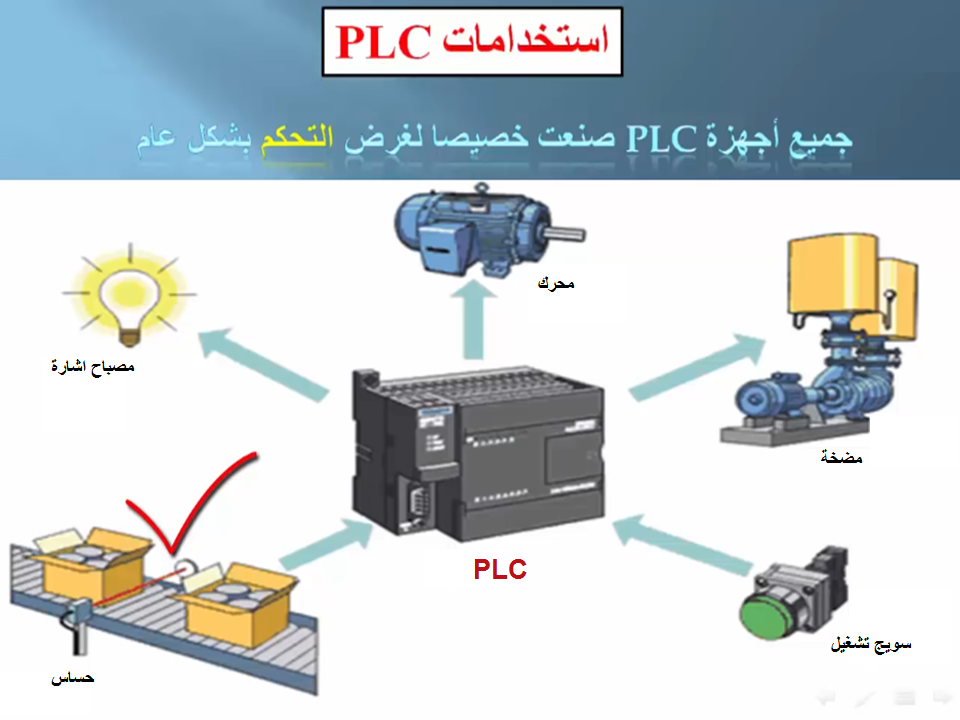 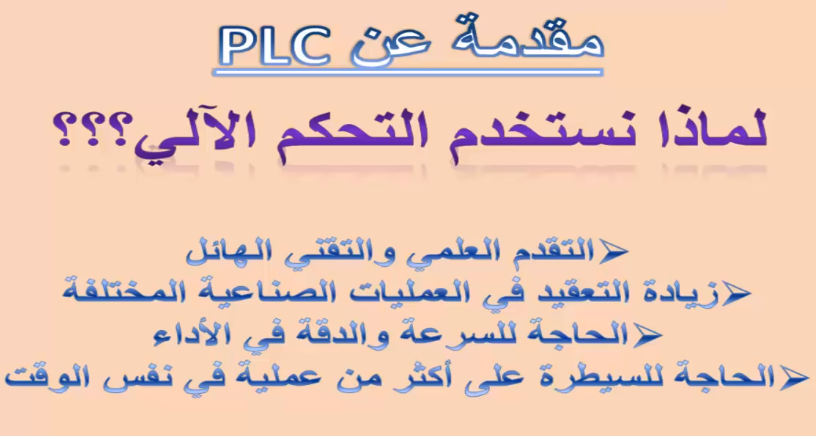 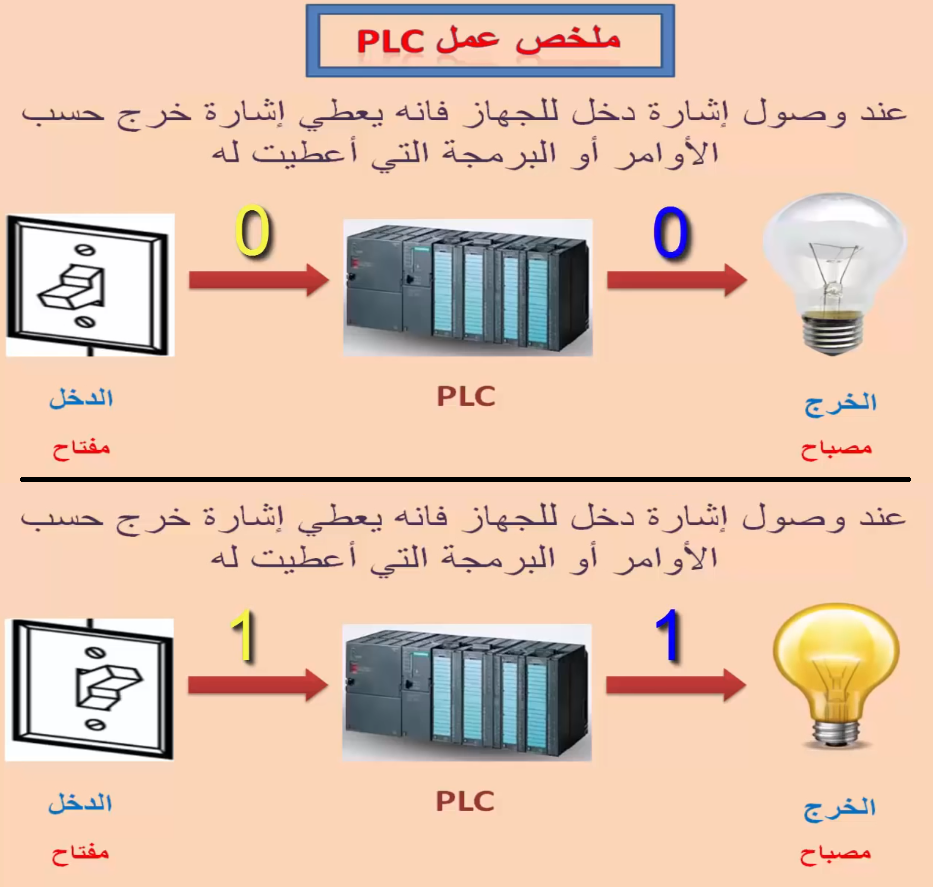 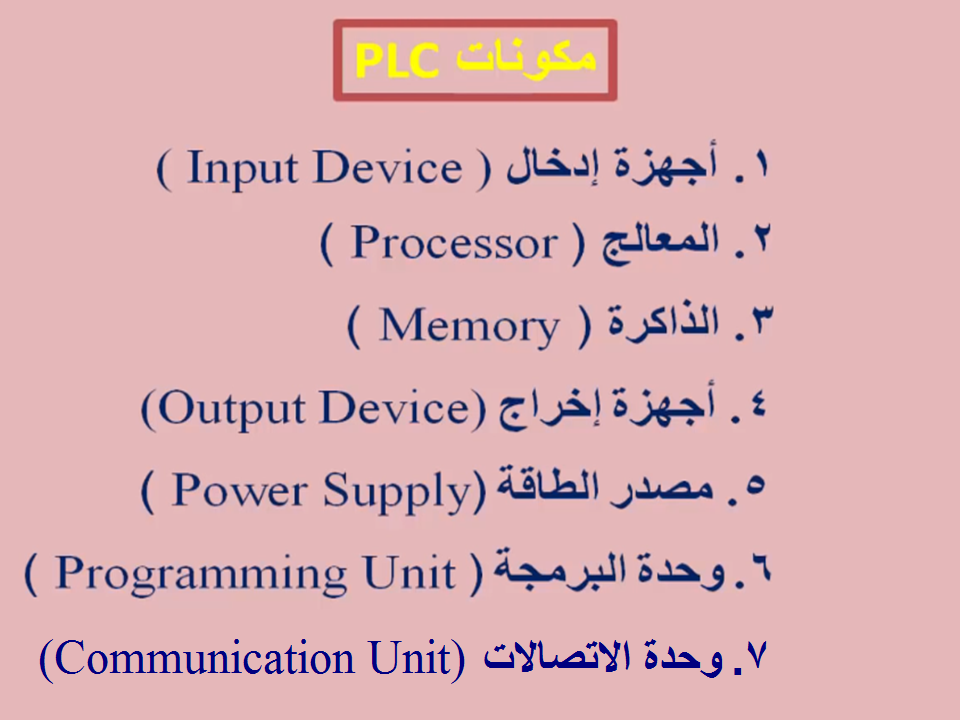 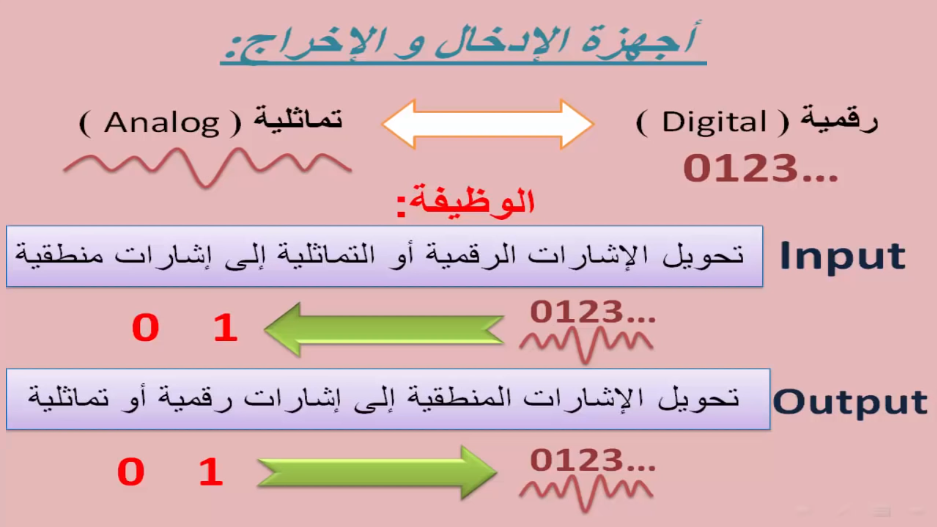 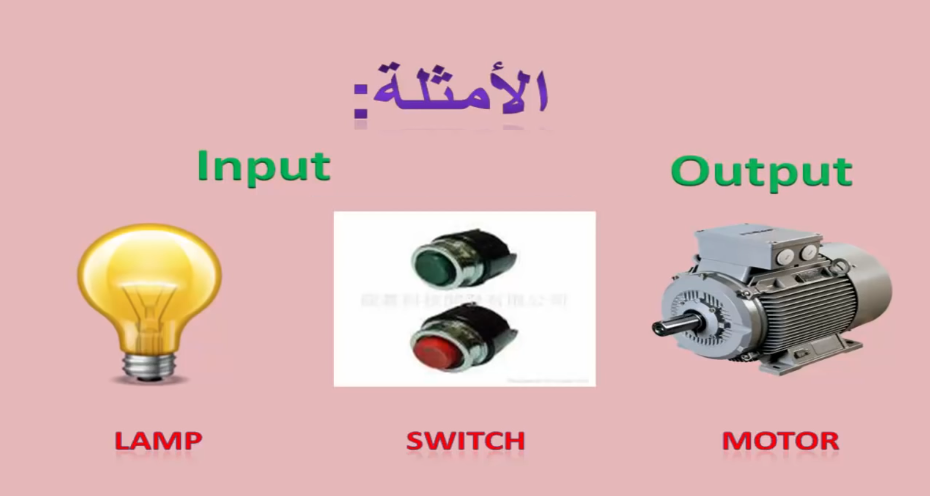 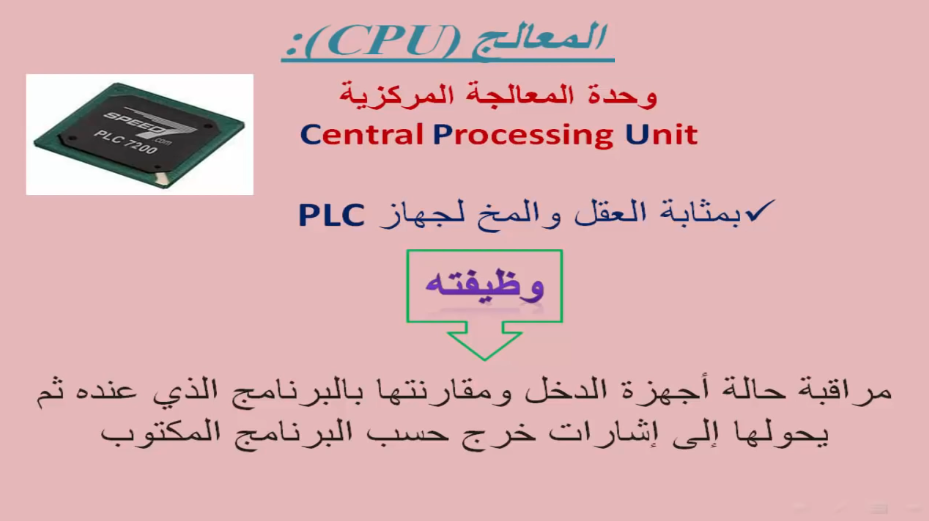 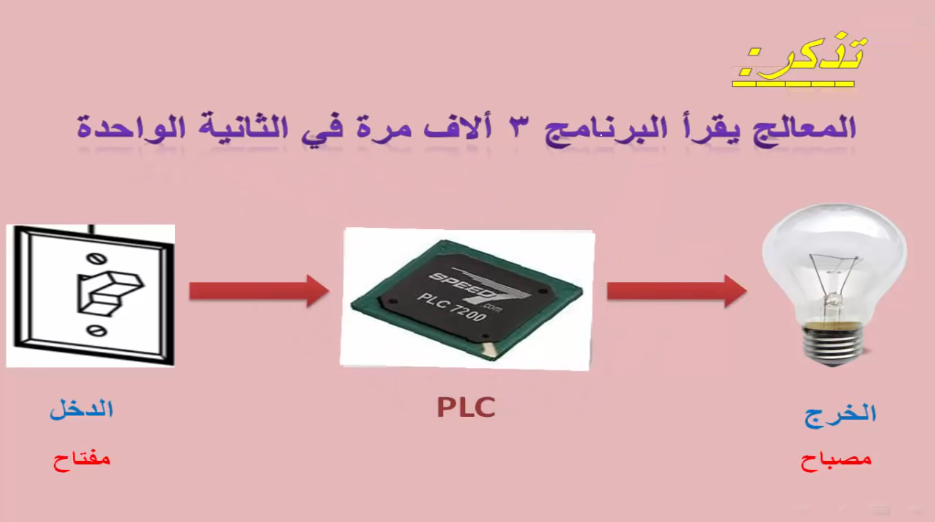 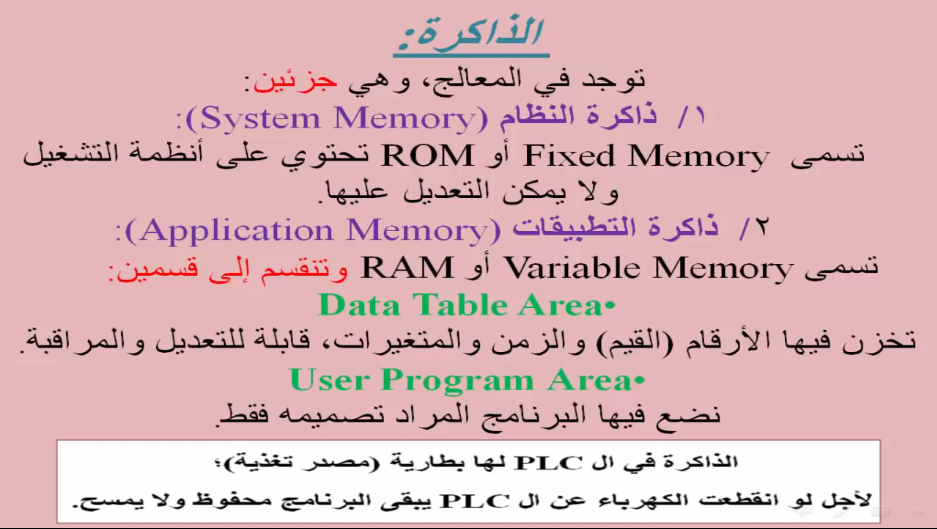 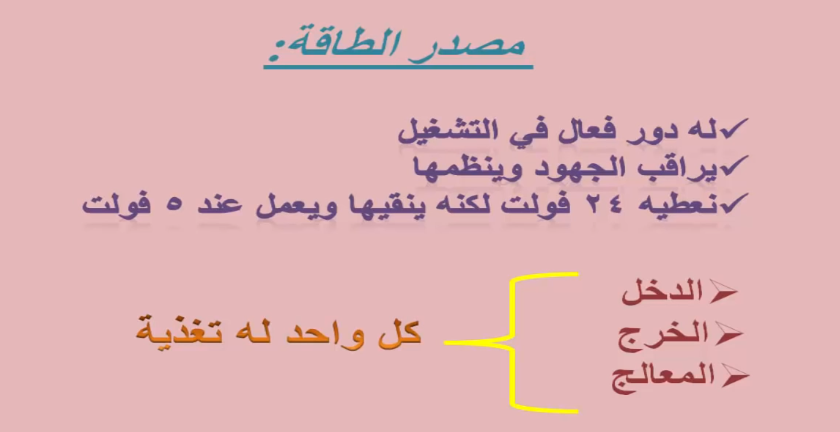 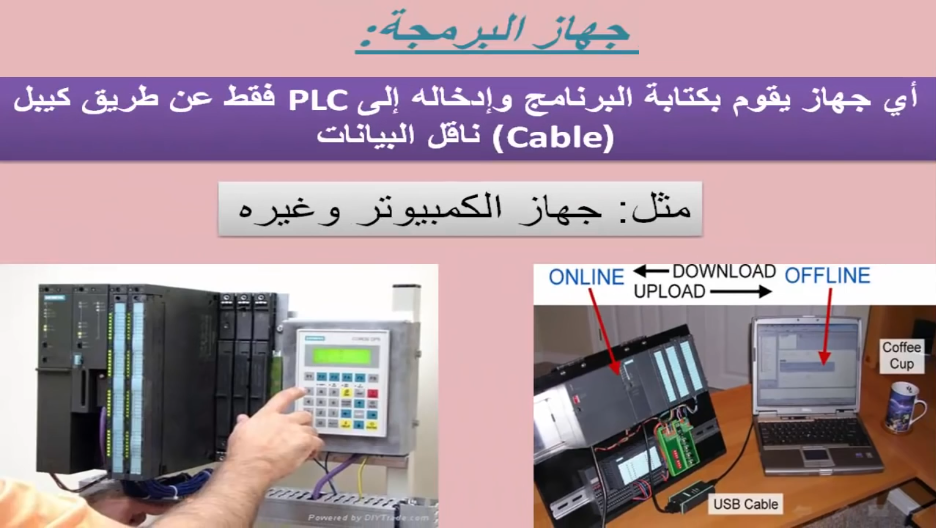 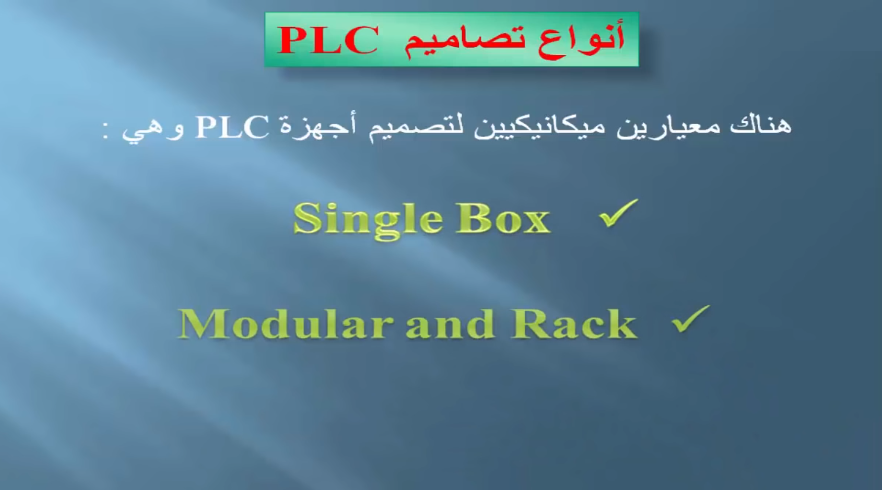 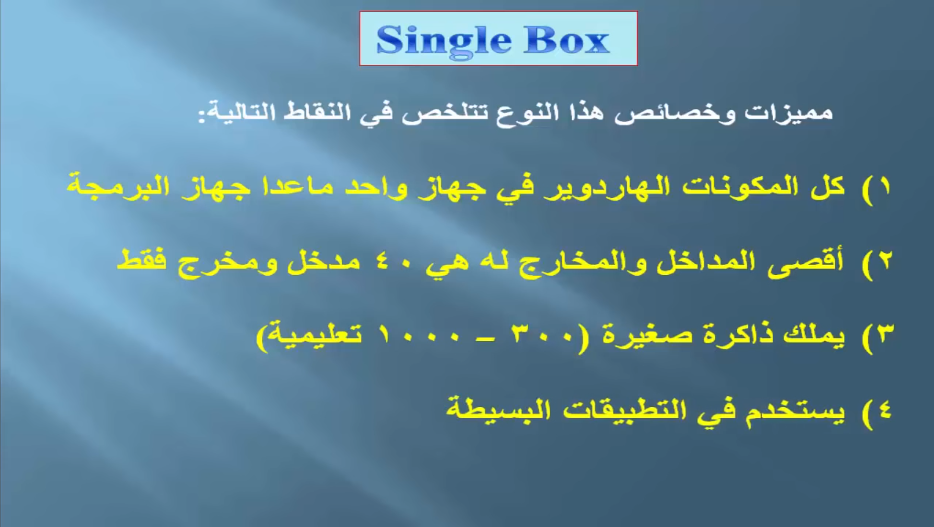 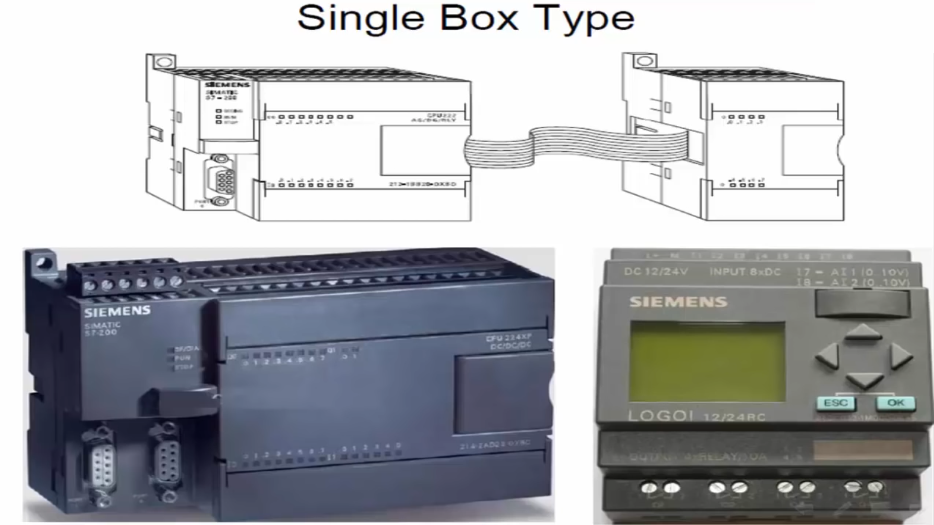 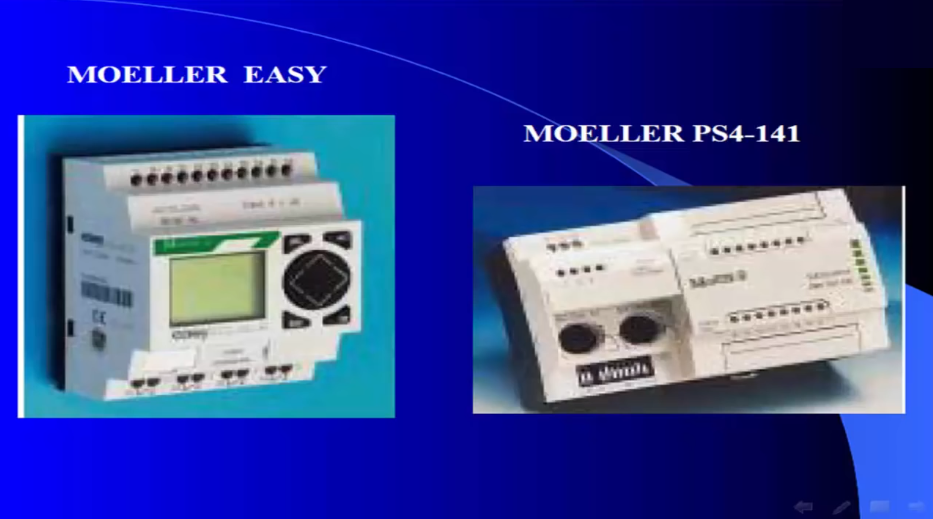 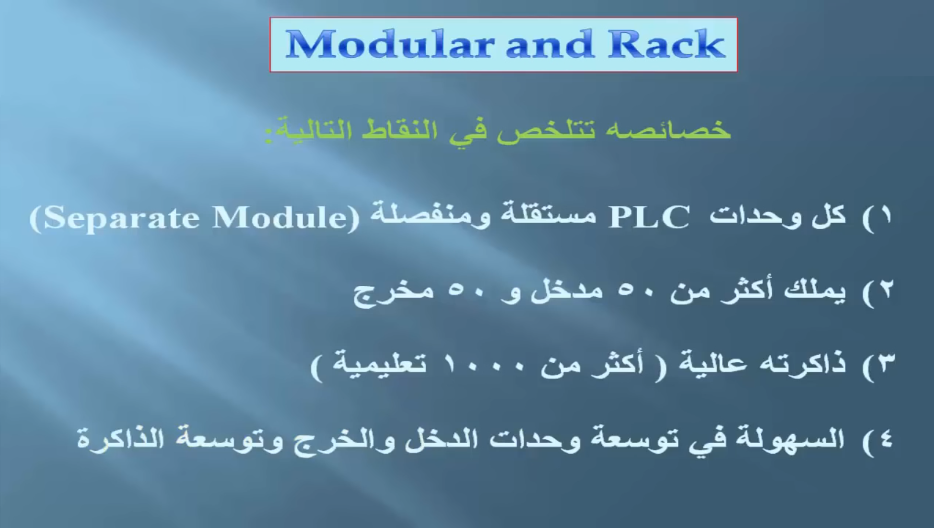 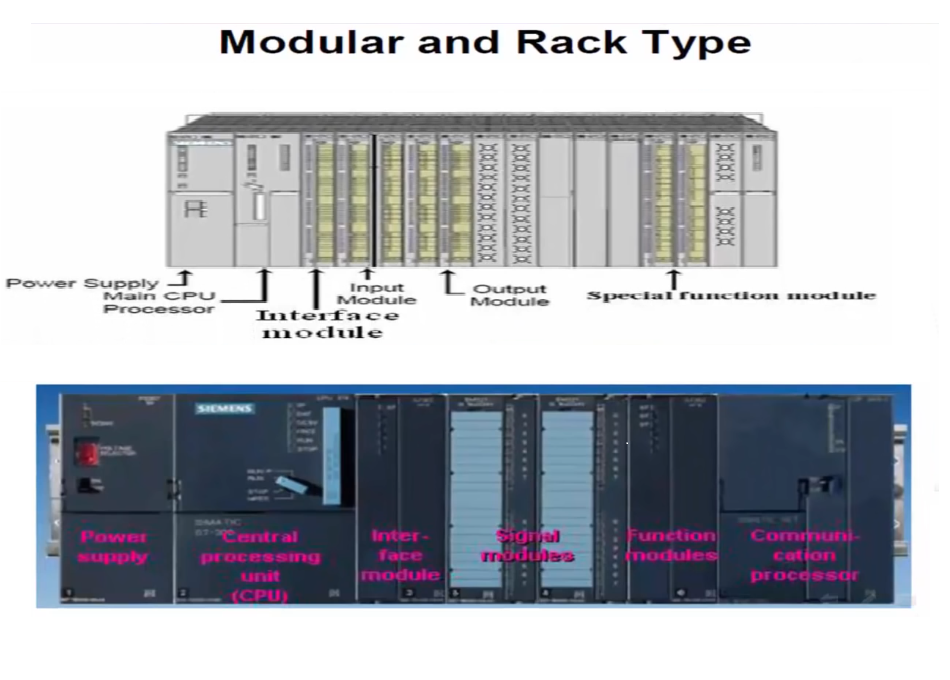 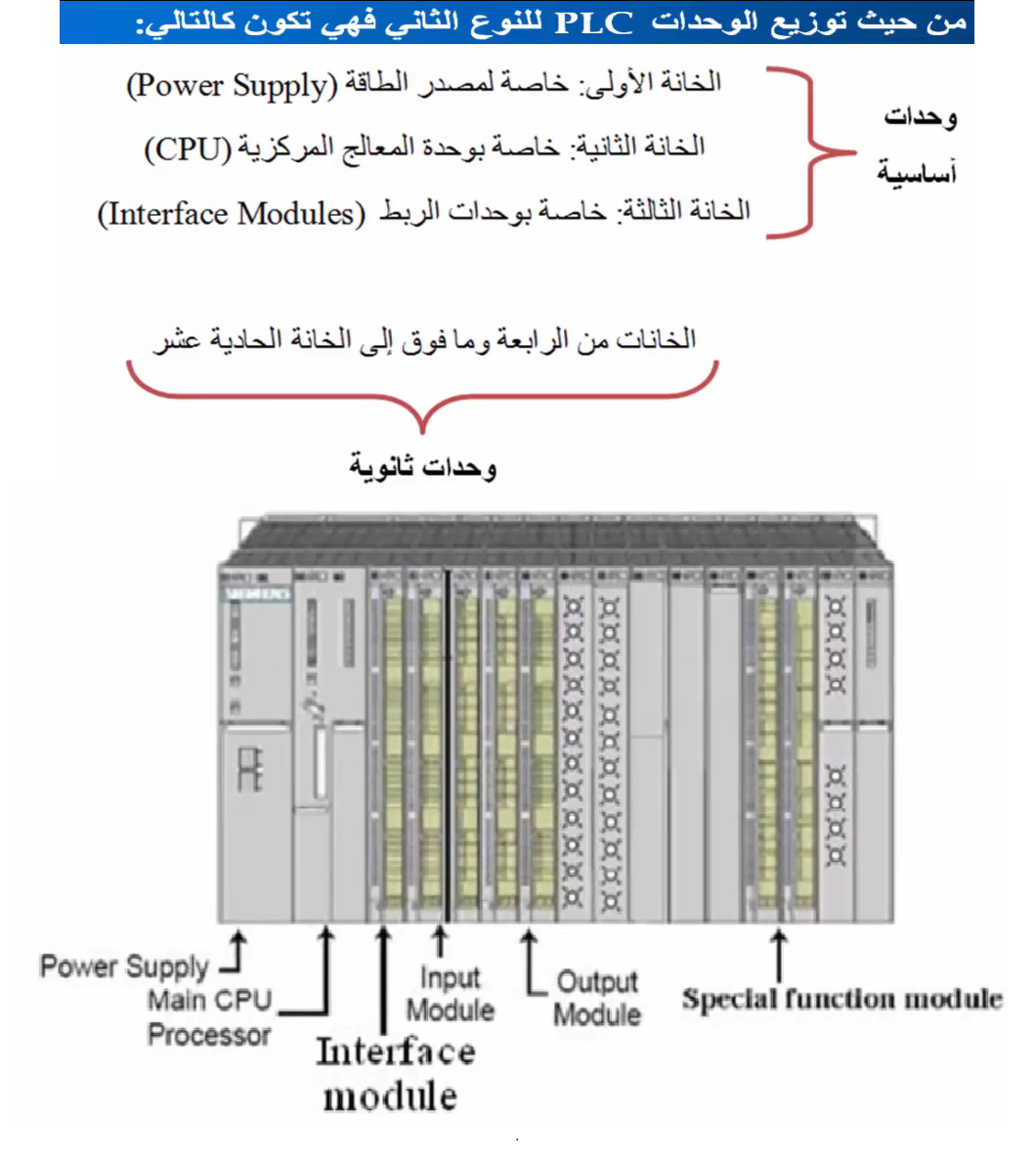 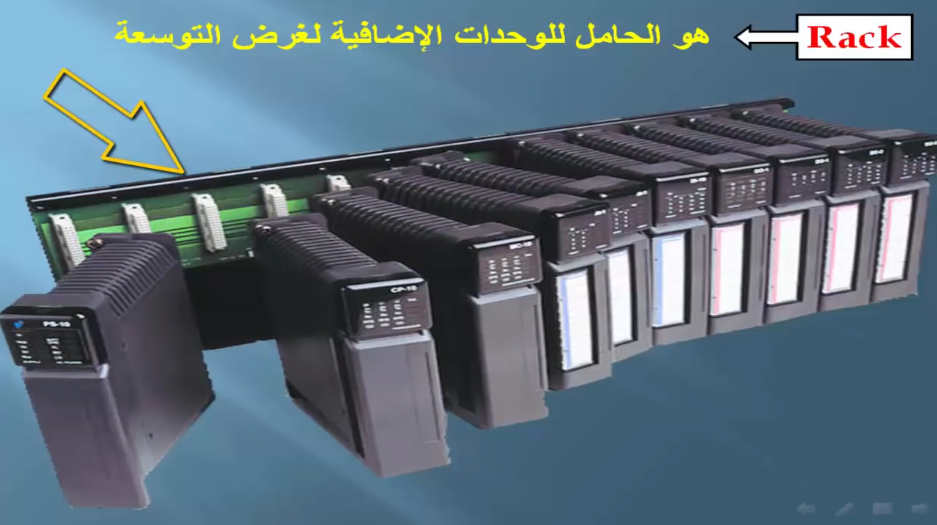 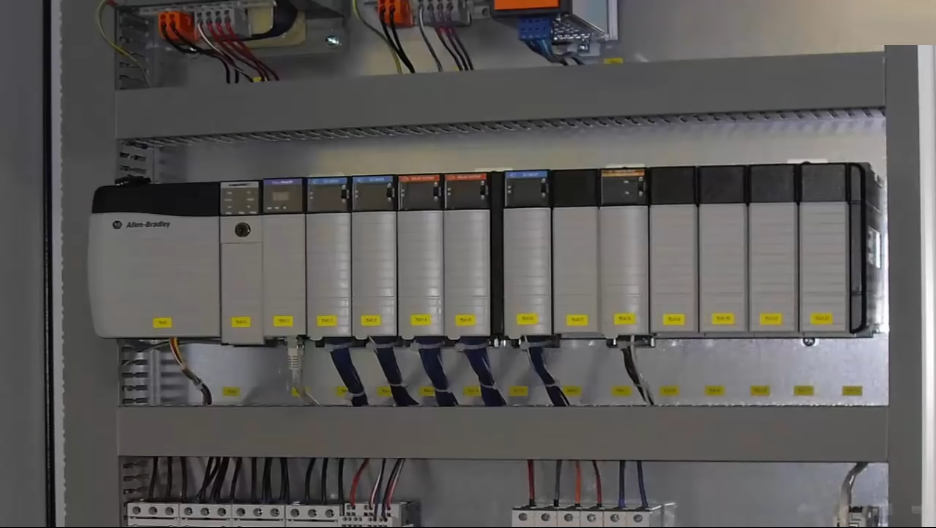 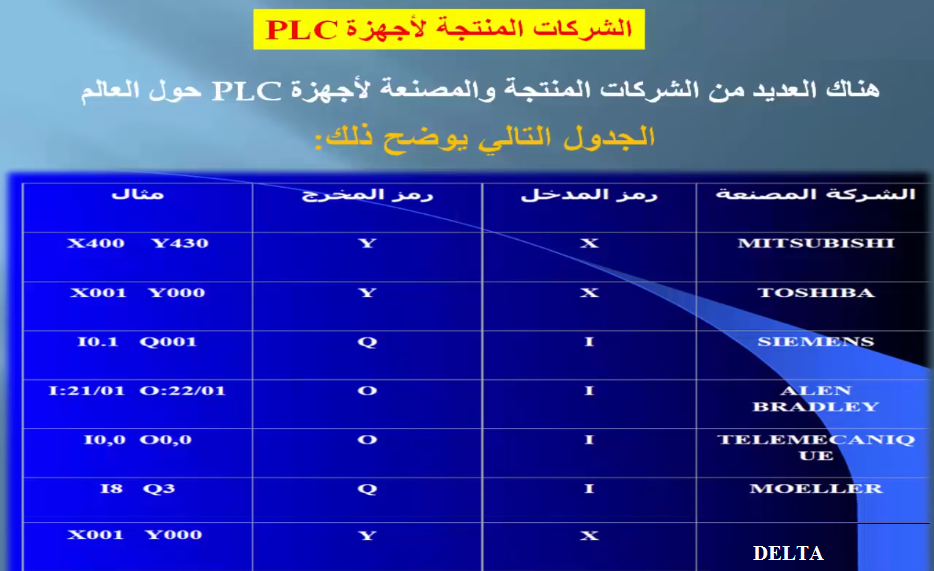 مثال على منظومة سيطرة من النوع الكلاسيكي
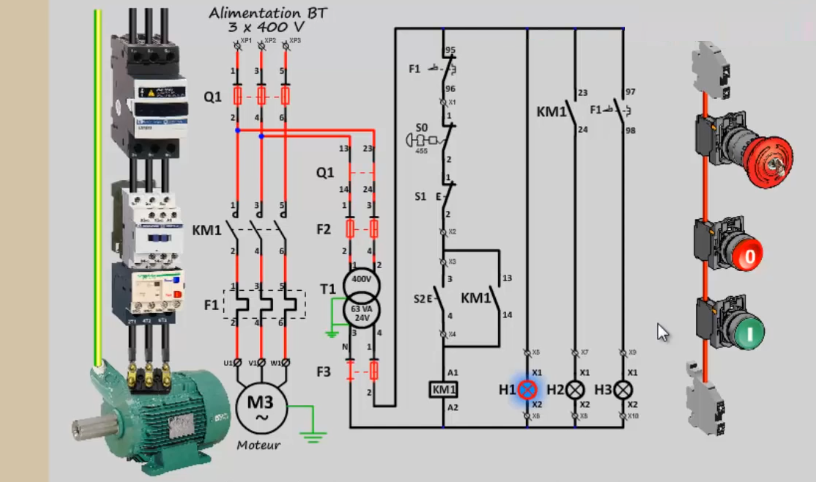 Symbols of some control components
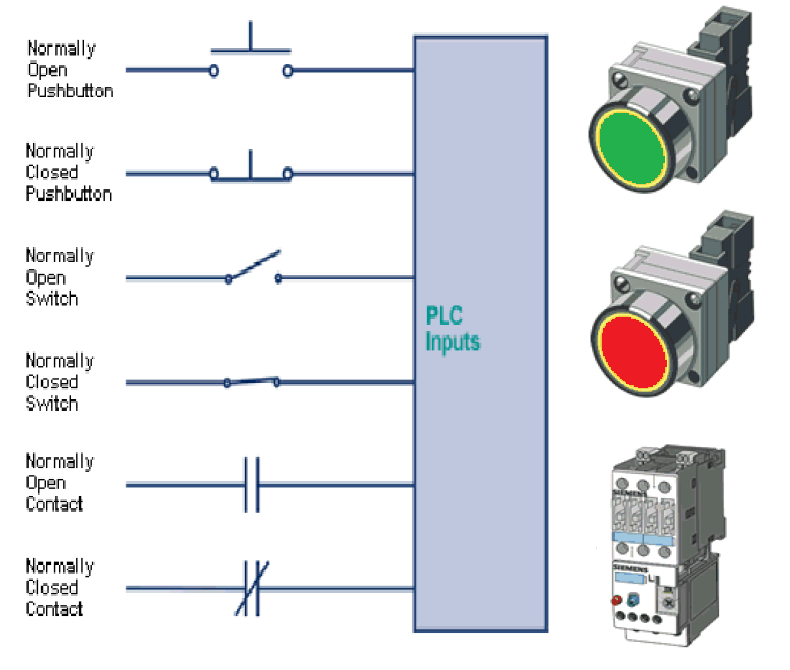 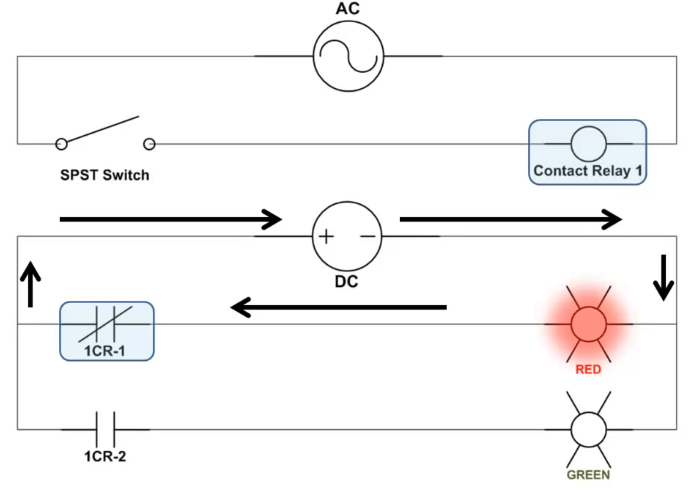 Types of push button switches
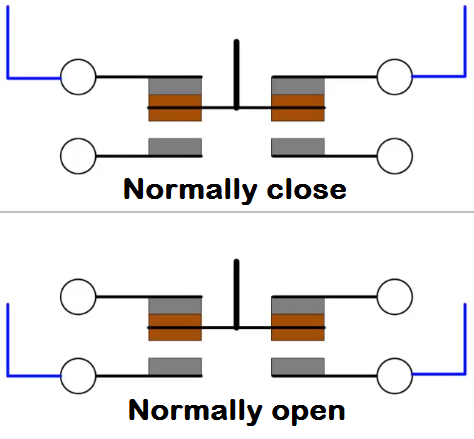 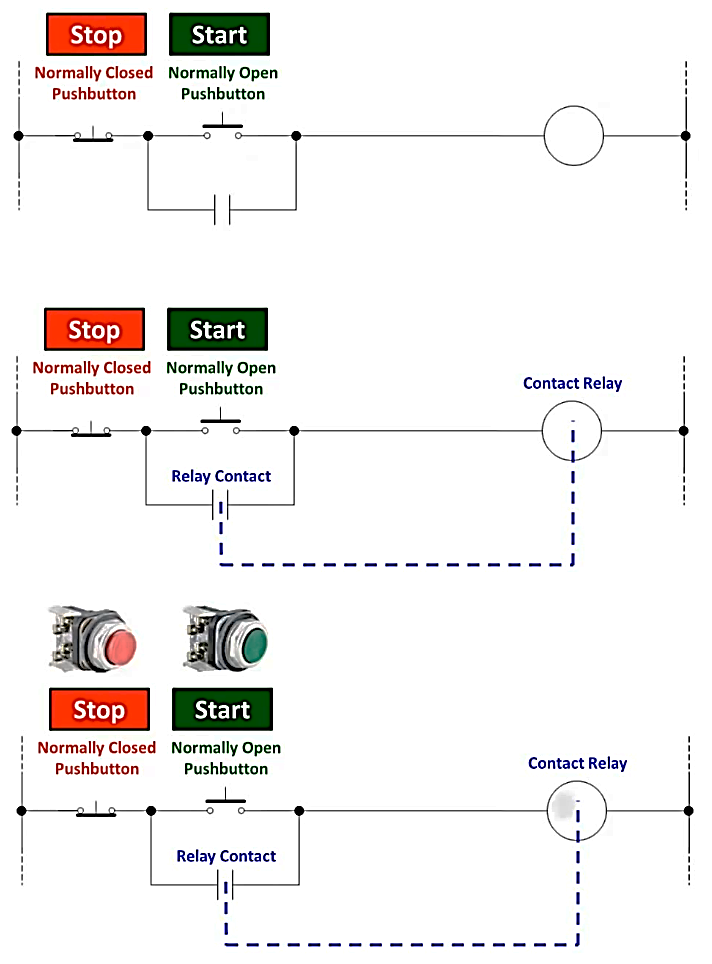 نهاية المحاضرة الاولى